Pazarlama Yönetimi ve Pazarlama Planlaması
Pazarlama yönetimi nedir?
Pazarlama Yönetimi Talebin Yönetimidir.
1
5 N  1 K

Ne 
Niçin
 Ne Zaman 
Nasıl 
Nerede 
Kim
2
Pazarlama yöneticisine sorular…
Hangi mallar satın alınıyor ? 
Niçin bu mallar satın alınıyor ? 
Kim bu malları satın alıyor ? 
Mallar nasıl satın alınıyor ? 
Ne kadar satın alınıyor ? 
Nereden satın alınıyor ?
3
Pazarlama yönetimi nedir?
Pazarlama Yönetimi; İşletmenin amaçları doğrultusunda hedef pazarlarla; yararlı değişimler, sürdürülebilir ilişkiler gerçekleştirebilmek amacıyla pazarlama faaliyetlerinin; 

Analizi,
Planlaması, 
Uygulanması 
Denetlenmesidir.
4
Pazarlama yönetimi nedir?
Kotler’e göre Pazarlama Yönetimi Süreci 5 aşamadan oluşmaktadır:

      1                      2                           3               4                 5



1- Araştırma
2- Hedef Pazar 
3- Pazarlama Bileşenleri (Ürün, Fiyat, Dağıtım ve Tutundurma) Artık Eskidi
4- Uygulama
5- Kontrol
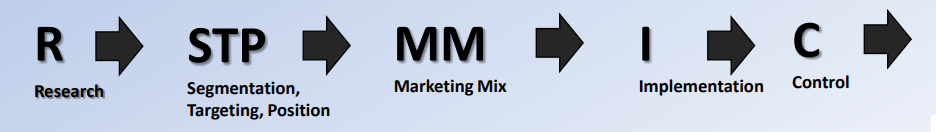 5
Pazarlama Yönetimi
Pazarlama Yönetimi; bireysel ve örgütsel hedeflere ulaşmak için fikir, mal ve hizmetlerin konseptini, fiyatlandırmasını, tanıtımını ve dağıtımını planlama ve yürütme sürecidir.

4 P (Product/Ürün, Price/Fiyat, Place/Yer, Promotion/Tutundurma)   Artık geçmişte kaldı, şimdi 4 C zamanı…
6
Pazarlama Yönetimi
Tüketici odaklı 4 C

Customer Value | Tüketici Değeri
Tüketicinin bir sorununa değer katarak çözüm sunmayı planlama sürecidir.

Customer Cost | Tüketici Maliyeti
Sunulan değerin/hizmetin tüketici için en uygun olacak şekilde fiyatlandırılarak pazara sunulmasıdır.

Customer Convenience | Tüketiciye Uygunluk (Kolaylık)
Tüketicinin satın almayı gerçekleştirebileceği en uygun koşulların oluşturulmasıdır.

Customer Communication | Tüketici İletişimi
Tüketiciyle iletişime geçerken en doğru kanalların seçilip mümkün olduğunca tüketici feedbacklerinin alınabileceği şekilde iletişim sürecidir.
7
Pazarlama Yönetimi ve Çevre İlişkileri
İşletmeler, çevrelerine daima yararlı değişimler sağlayacak mal ve hizmetleri sunmak zorundadırlar. Ancak işletmelerin pazar konumları hiçbir zaman aynı değildir. Bazıları pazarın lideri, bazıları ise küçük pazar paylarına sahiptir.

PORTER bu konuda işletmelerin izleyeceği 3 stratejiden bahseder;

1- İşletme, üretim ve dağıtımda en düşük maliyete ulaşarak daha düşük fiyat sunma avantajı ile pazar payını artırabilir.
Bu stratejinin başarısı, işlevlerde verimliliğin yükseltilmesine bağlıdır.
2- İşletme, mamul bileşiminde ve pazarlama programında büyük ölçüde farklılaştırmaya giderek pazar lideriyle rekabete girebilir.
Bu stratejinin başarısı, İşletmenin Ar-Ge, Kalite Kontrolü ve Pazarlamada güçlü olmasına bağlıdır.
3- İşletme, tüm pazar yerine pazarın birkaç bölümünde çabalarını yoğunlaştırır.
8
Strateji…
Strateji, pazarda elde edilecek başarıda etkili faktörlerden biridir. Bu faktörler işletmenin başarısını birlikte belirler. Bunlar; 7-S Faktörleri

1- Strateji 			(Strategy)
2- İşletmenin yapısı 		(Structure)
3- Sistemler 			(Systems)
4- Personeldeki anlayış tarzı 	(Style)
5- Personel 			(Staffs)
6- Yönetim araçları 		(Skills)
7- Ortak değerler 			(Shared values)
9
Çevresel faktörler…
Çevresel faktörler, hiçbir zaman statik değildir.
Çevresel faktörlerdeki değişikliğin uzun vadeli ve radikal olması durumunda işlemenin takınacağı tavır son derece önemlidir.
Çevrenin sürekli ve titizlikle incelenmesi işletme açısından çok önemlidir.
Çevresel değişmelere karşı işletmeler gerekli düzenlemeleri (mamul bileşiminde değişiklik, maliyetlerde indirim, fiyat rekabeti vb.) anında yapmalıdırlar.
10
Pazarlama planlaması
Planlama dendiğinde aklımıza ilk gelen şey; yarın ne yapmamız gerektiği konusunda bugünden karar vermektir.
İyi bir planlama şu yararları sağlar;
1- Yönetimin, geleceği sistemli olarak düşünmesine imkan sağlar,
2- İşletme faaliyetlerinin daha iyi koordine edilmesini sağlar,
3- Kontrol standartlarının geliştirilmesini sağlar,
4- İşletmeyi yönlendiren amaç ve politikaları daha belirgin hale getirir,
5- Ani değişikliklere karşı hazırlıklı olmayı sağlar,
6- Planlamaya katılan farklı konumlardaki yöneticilerin karşılıklı olarak sorumluluklarına canlılık kazandırır.
11
Pazarlama planlaması
Pazarlama planında nelere yer verilmelidir?

1- Ölçülebilir ve erişilebilir hedefler,
2- Söz konusu hedeflere ulaştıracak yöntemler,
3- Yöntemleri uygulayacak kişilerin yetki ve sorumlulukları,
4- Uygun süre.
12
Pazarlama planlaması
13
Kaynaklar
.
Makro Pazarlama, 2. Baskı. Birol Tenekecioğlu ve N.Figen Ersoy, Birlik Ofset, Eskişehir, 2000.
Pazarlama İlkeleri, Jim Blythe (Türkçesi: Prof.Dr. Yavuz Odabaşı), Prentice Hall, Bilim-Teknik Kitabevi, Eskişehir, 2001.
Pazarlama İlkeleri, Türkiye Uygulamaları: Global Yönetimsel Yaklaşım, Ömer Baybars Tek, Beta, İstanbul, 1999.
Pazarlama Yönetimi, B.Tenekecioğlu ve F.Esoy, Birlik Ofset, Eskişehir, 2000.
Pazarlama Yönetimi, Philip Kotler, (Çeviri: Nejat Muallimoğlu), Milenyum Baskısı, Beta Yayın Dağıtım A.Ş, İstanbul, 2000.
Pazarlama-İlkeler, Yönetim, Cemal Yükselen, Detay Yayıncılık Ankara, 2001.
14